С 2014 по 2022гг..
Год - Жители
2014 – 4414
2015 – 5061 
2016 – 5055 
2017 – 5489 
2018 – 8484 
2019 – 13 296 
2020 – 20 403
2021 – 27 224
2022-11280
КРАТКОСРОЧНЫЙ ПЛАН
БЮДЖЕТ КРАТКОСРОЧНОГО ПЛАНА
РЕГИОНАЛЬНАЯ ПРОГРАММА
«ПРОВЕДЕНИЕ КАПИТАЛЬНОГО РЕМОНТА В РЕСПУБЛИКЕ ДАГЕСТАН В 2014-2040 ГОДАХ»
БЮДЖЕТ РЕГИОНАЛЬНОЙ ПРОГРАММЫ
общая потребность средств – 47,3 млрд. рублей
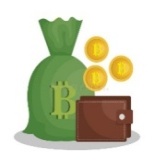 общий бюджет программы за счет средств Фонда – 27,4 млрд. рублей
РЕМОНТ И ЗАМЕНА ЛИФТОВОГО ОБОРУДОВАНИЯ
КОЛИЧЕСТВО ГРАЖДАН УЛУЧШИВШИХ ЖИЛИЩНЫЕ УСЛОВИЯ
кол.домов
кол.лифтов
ПЛАНОВЫЕ ПОКАЗАТЕЛИ ВЫПОЛНЕНИЯ КРАТКОРОСНОГО ПЛАНА В 2023-2025 ГОДАХ
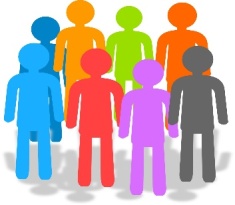 100706 горожан
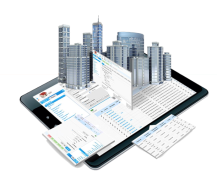 2023 год 126 – МКД
2024 год 94 – МКД
2025 год 77 - МКД
ЗАКЛЮЧЕНИЕ ДОГОВОРОВ в 2023 году на 01.08.2023 г.
РАЗМЕР МИНИМАЛЬНОГО ВЗНОСА с 2022 года 8,00 р. на 1 м2
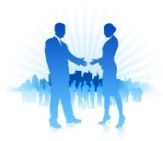 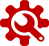 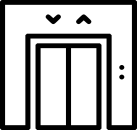 С подрядными организациями в 99 МКД
Срок реализации
27 лет, 
с 2014 по 2040 годы.
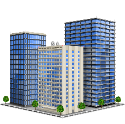 ЗАВЕРШЕНЫ РАБОТЫ                                      в 2023 году на 01.08.2023 г.
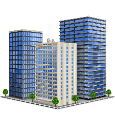 12 МКД